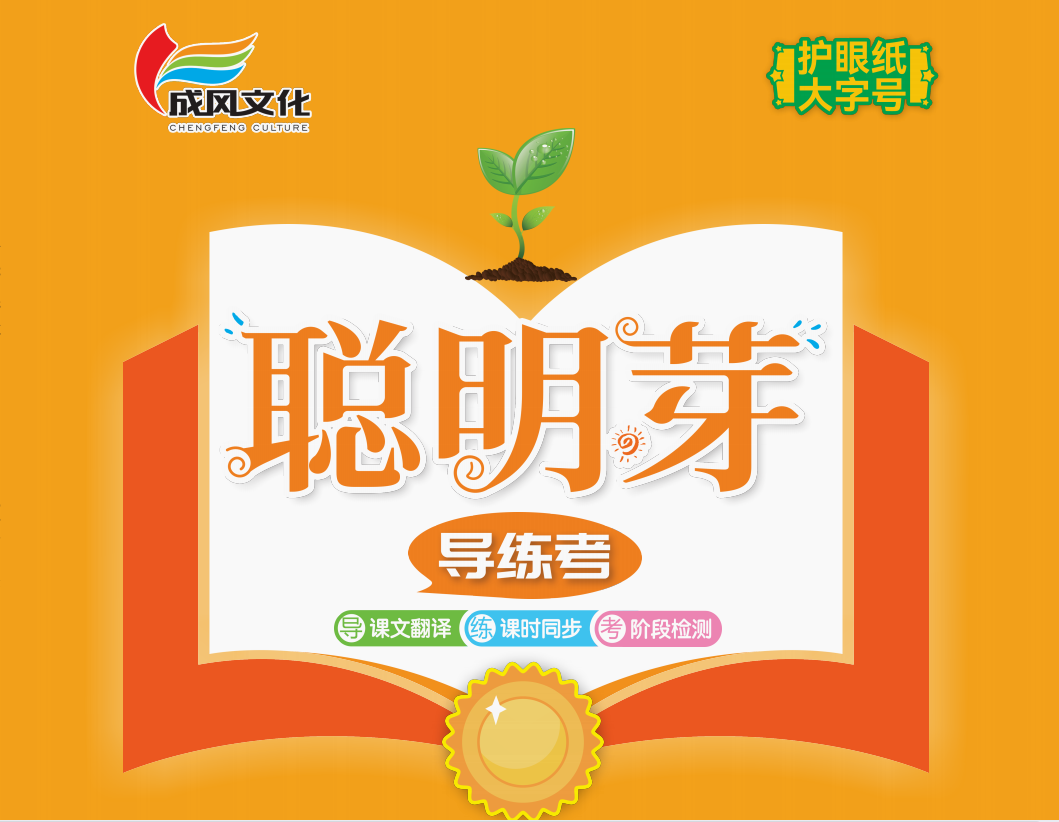 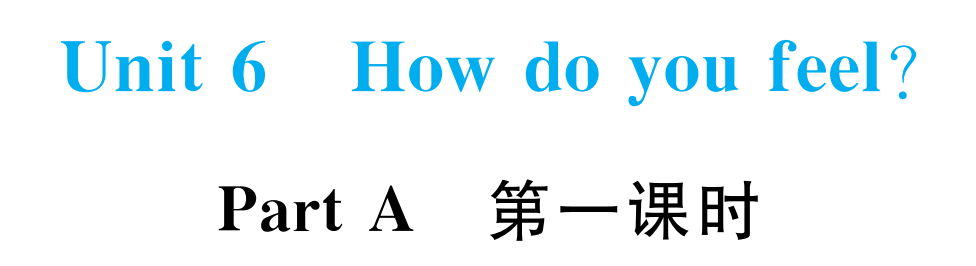 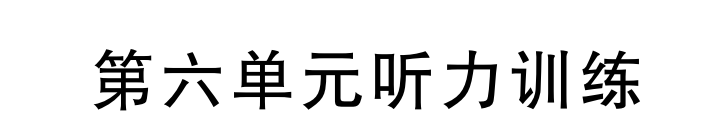 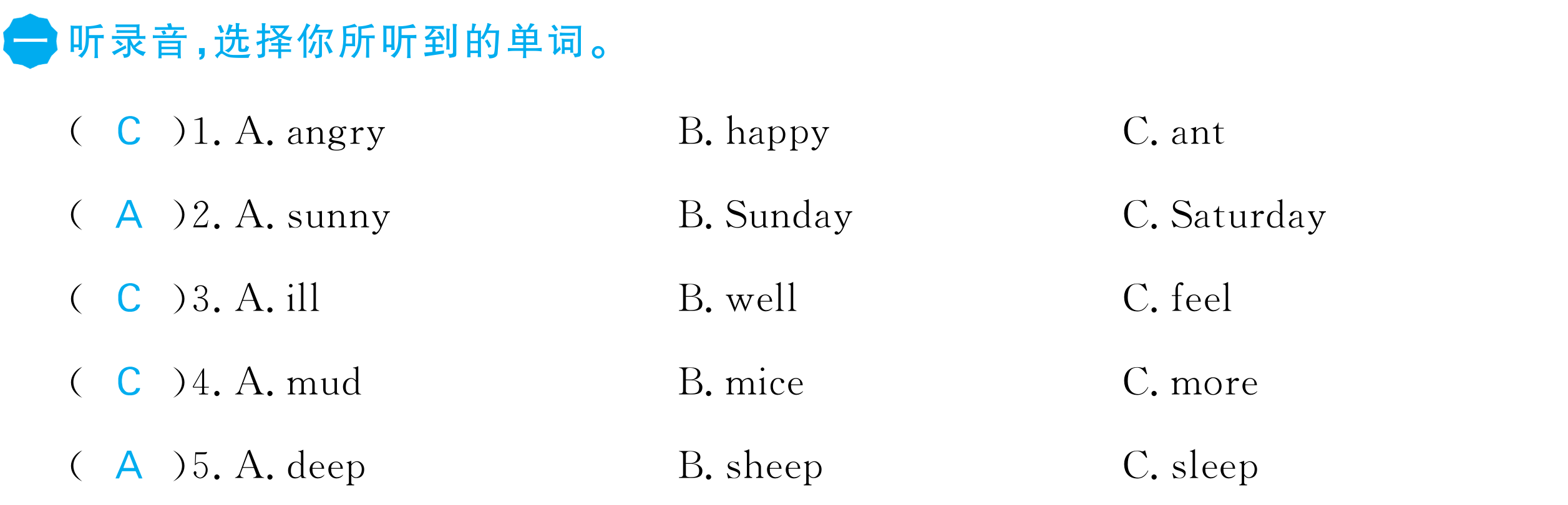 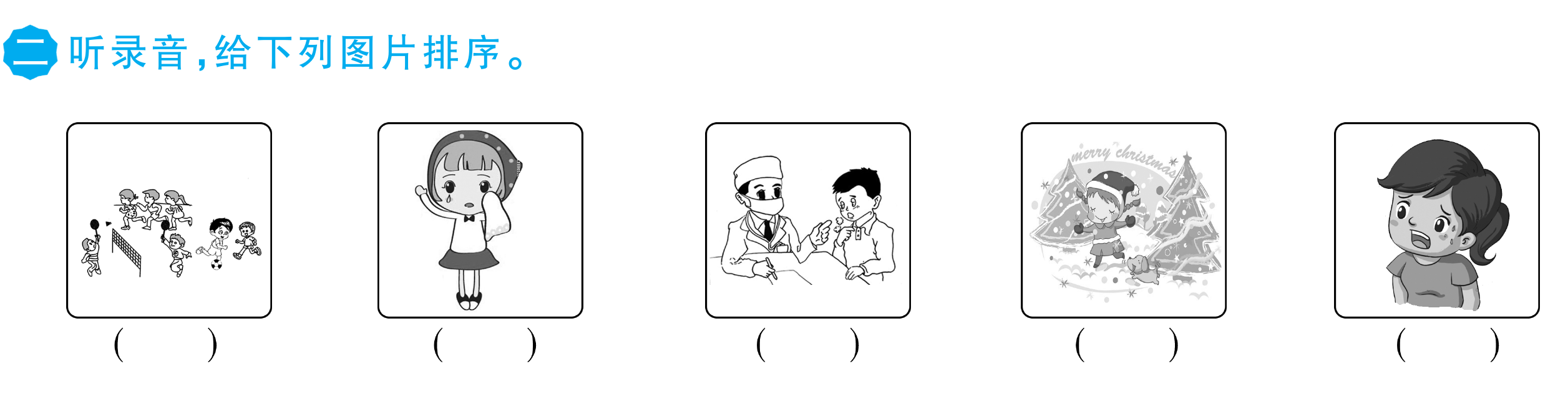 2
1
5
3
4
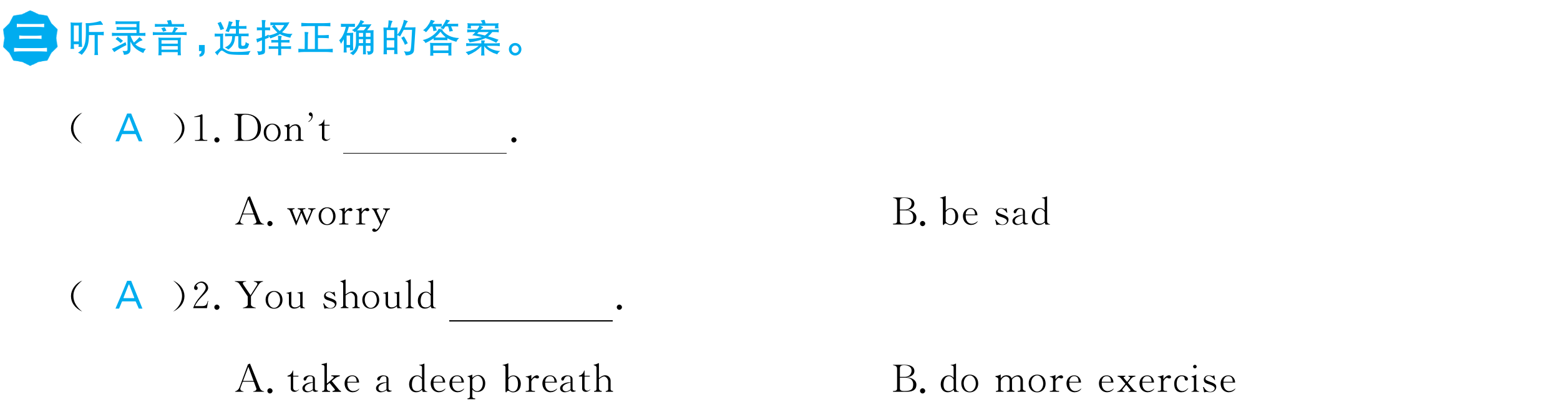 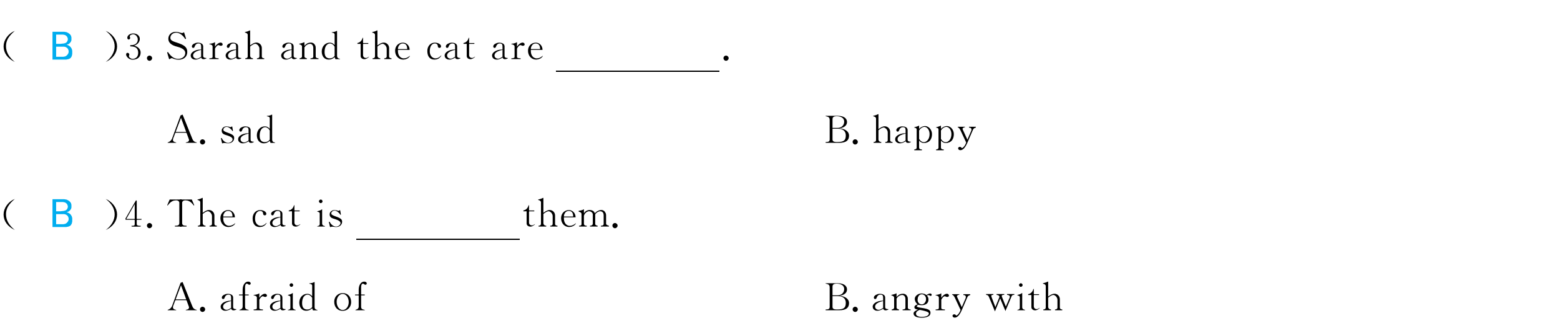 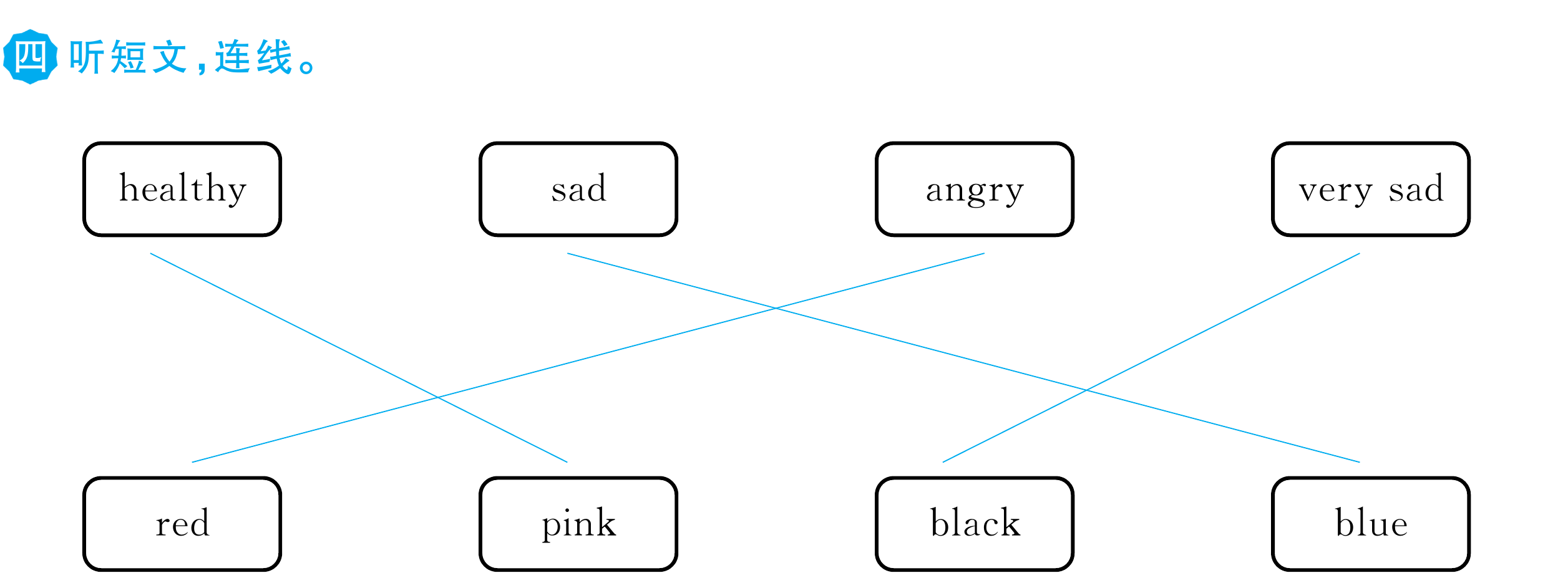 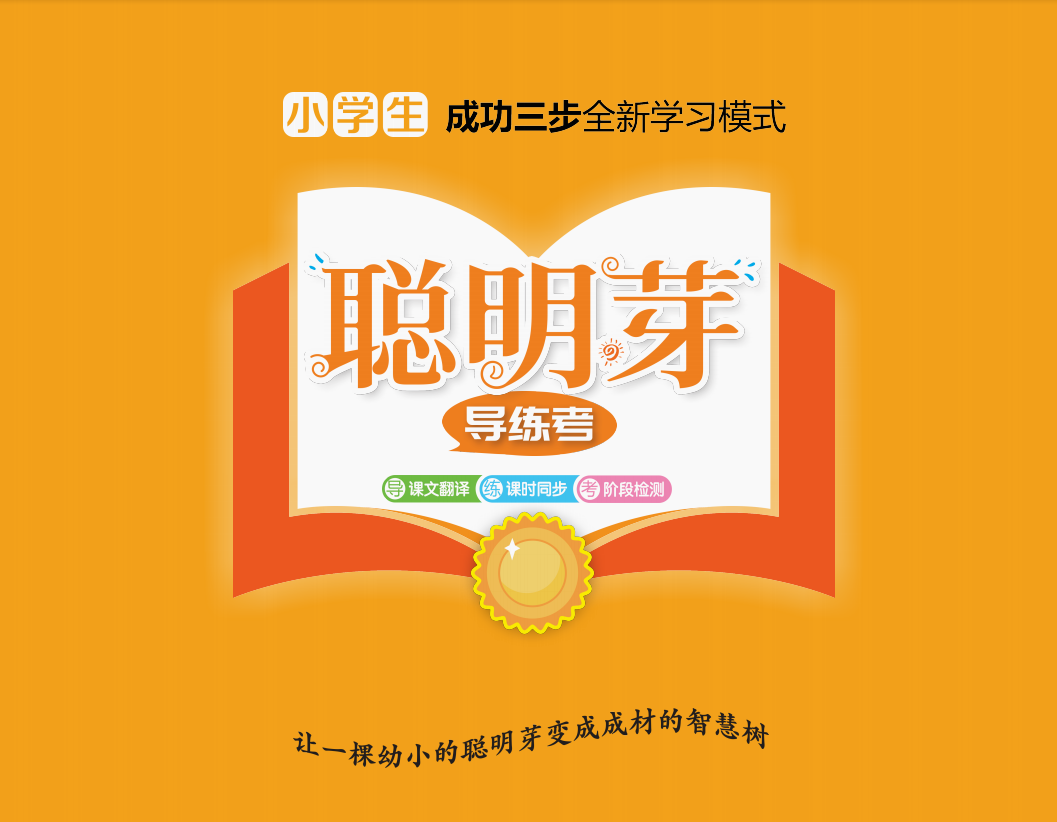